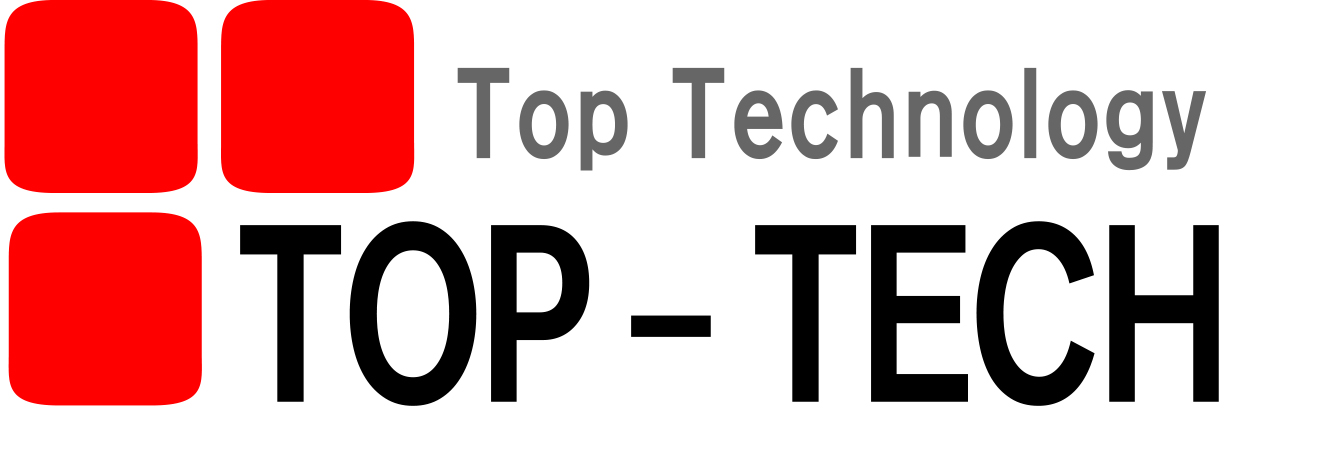 TRANSPARENTLCDPROPOSAL
TOP-TECH CO., LTD
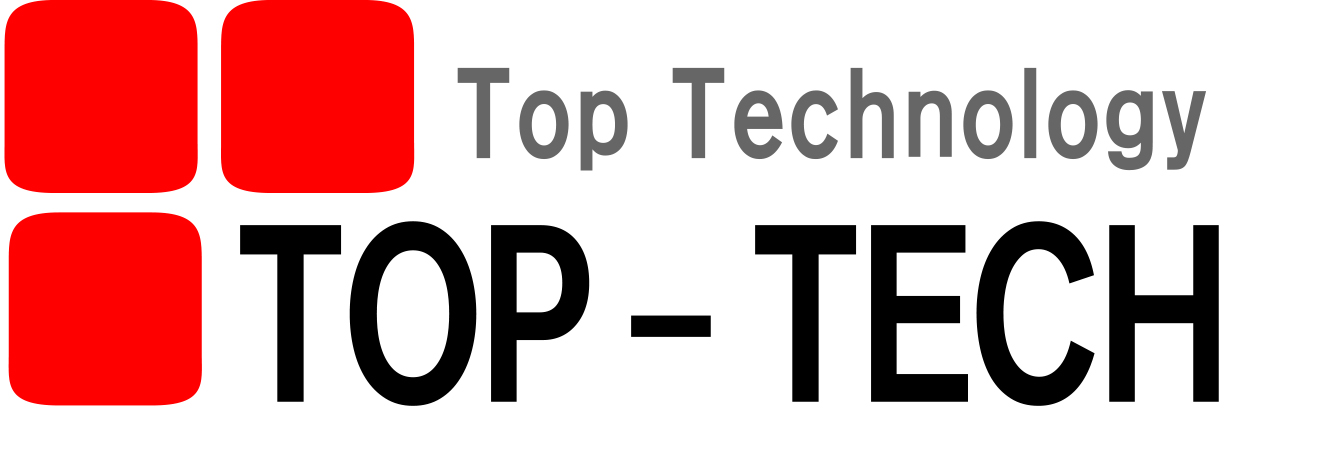 TRANSPARENTLCD 
PROPOSAL
Contents
1. Introduction
2. Product
3. Drowing
PAGE
1
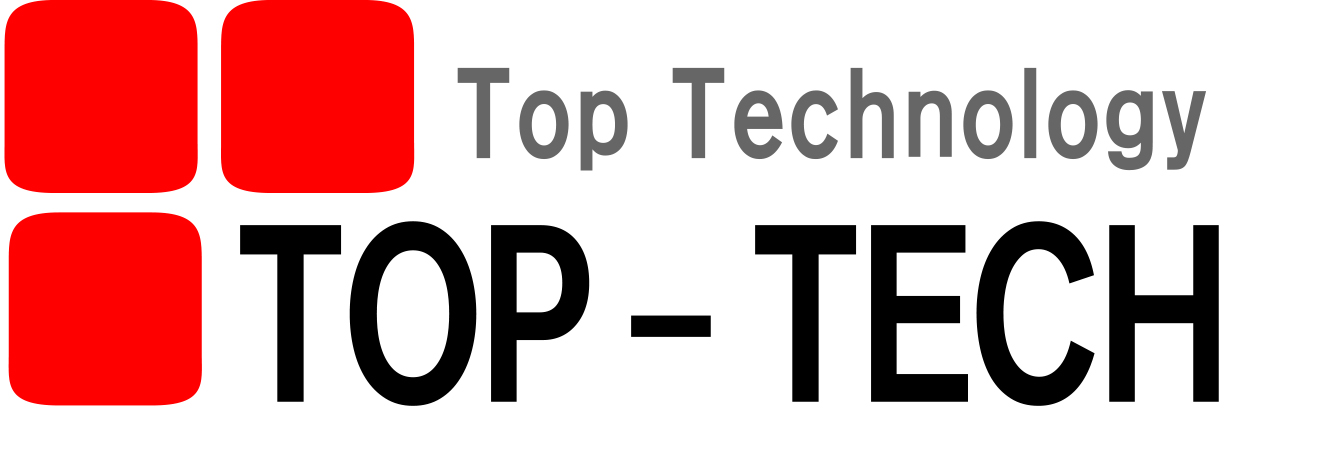 Introduction
TRANSPARENTLCD 
PROPOSAL
PAGE
2
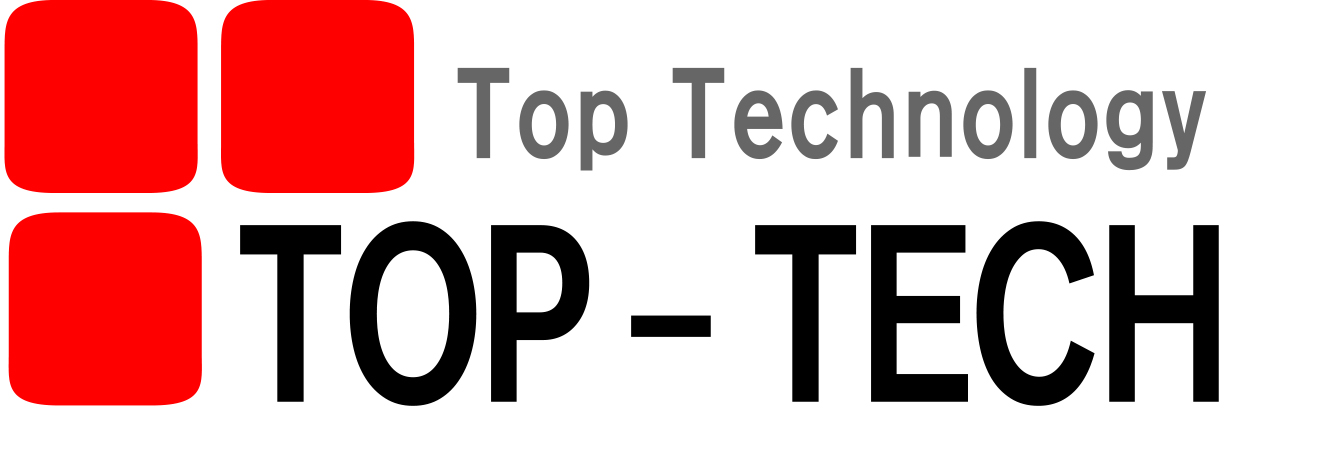 PRODUCT
TRANS PARENT LCD 
SHOWCASE
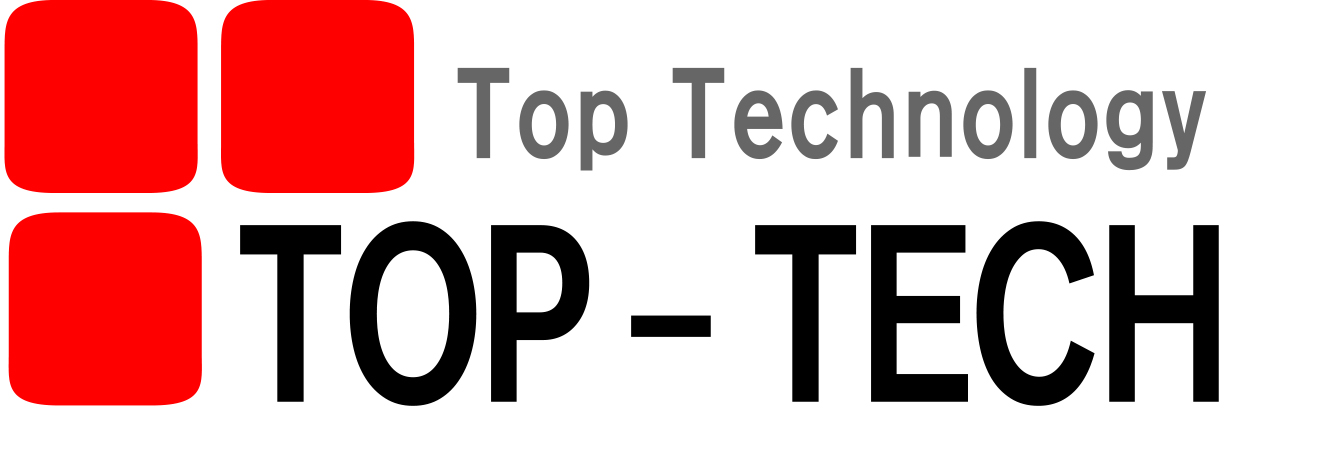 17인치 투명LCD 쇼케이스 냉장고(25L)
TRANSPARENTLCD 
PROPOSAL
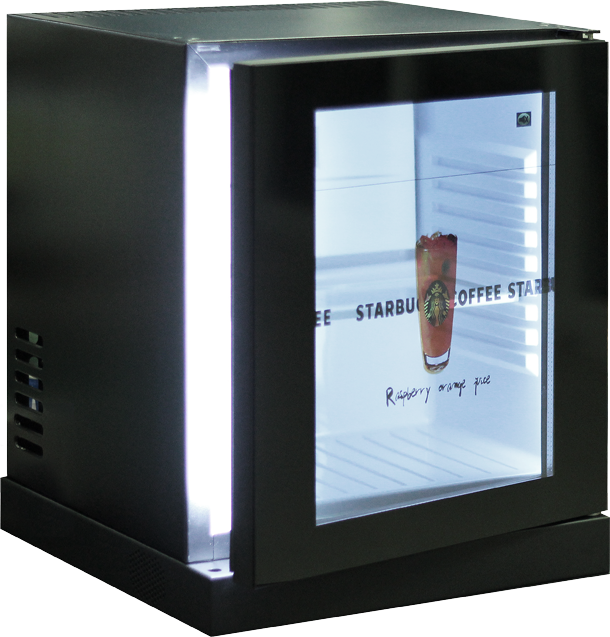 CONTENTS
17인치
냉장고형
(25L)
PAGE
5
TRANS PARENT LCD 
SHOWCASE
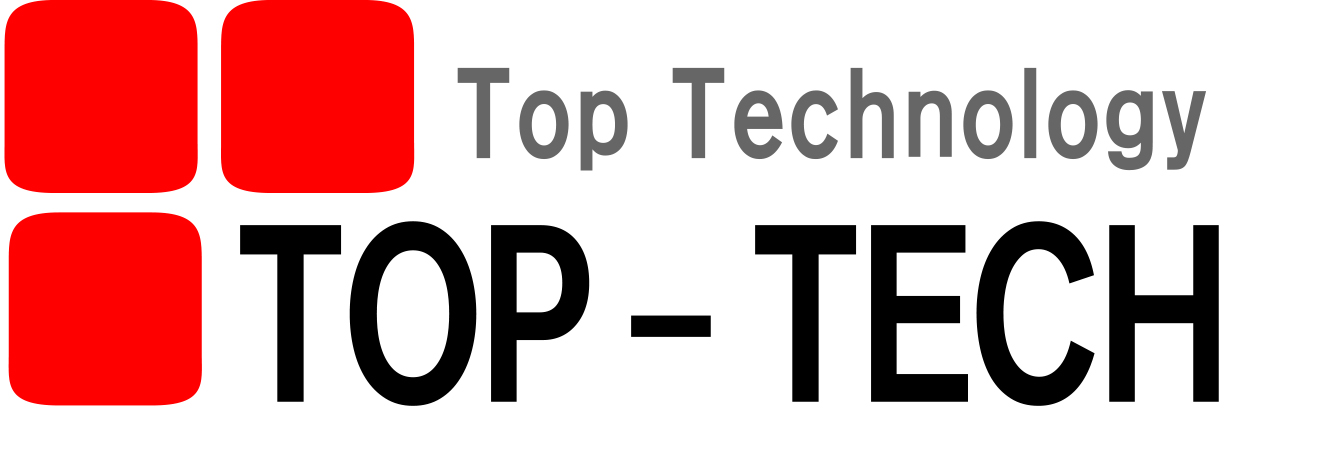 17인치 투명LCD 쇼케이스 냉장고(25L)
TRANSPARENTLCD 
PROPOSAL
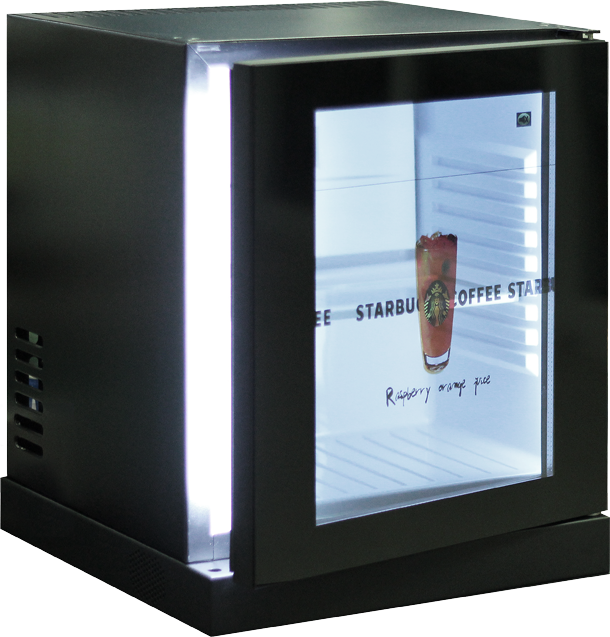 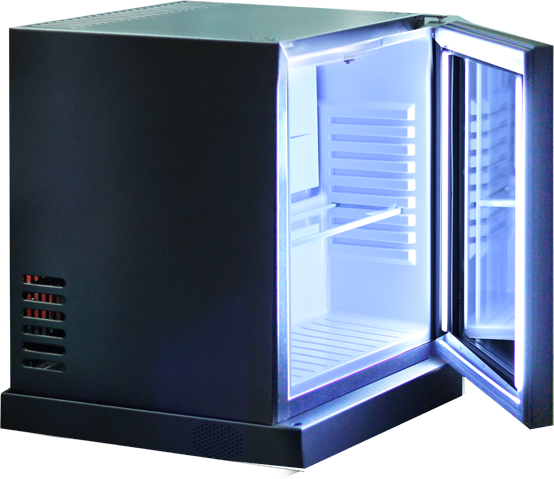 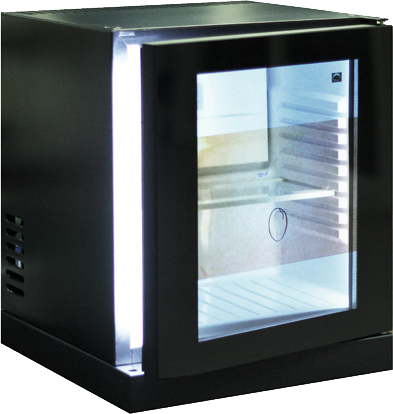 CONTENTS
17인치
냉장고형
(25L)
전원ON (자동으로 콘텐츠 재생, 무한반복)
PAGE
기성품 사용 가능 / 색상 변경 가능 / 사이즈 변경 가능 / 디자인  변경가능
5-1
TRANS PARENT LCD 
SHOWCASE
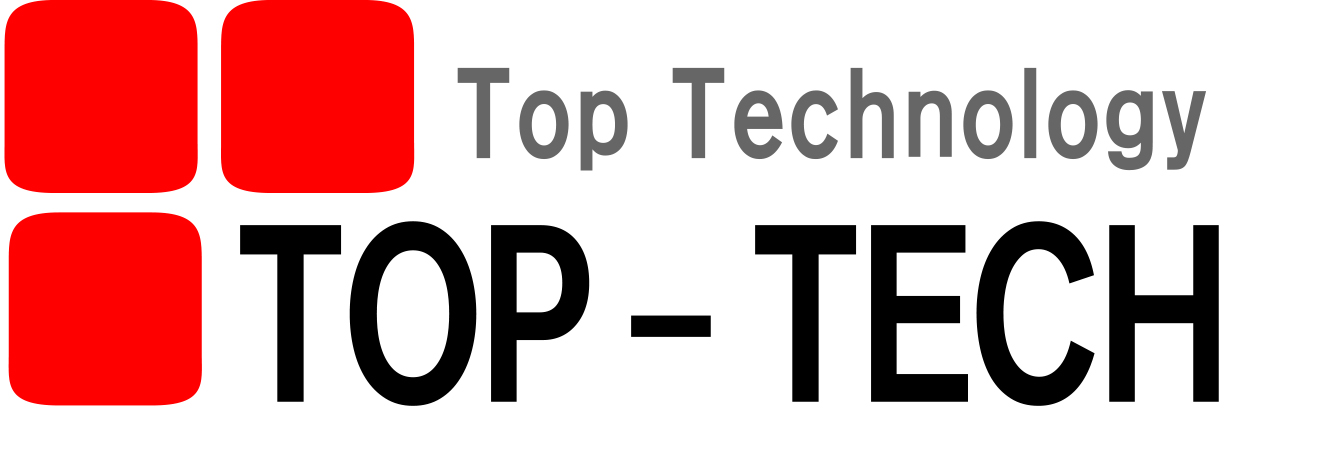 17인치 투명LCD 쇼케이스 냉장고(25L)
TRANSPARENTLCD 
PROPOSAL
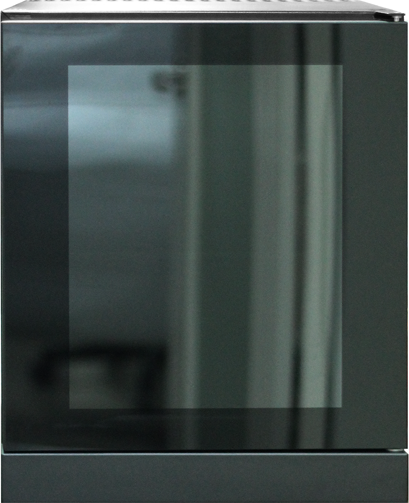 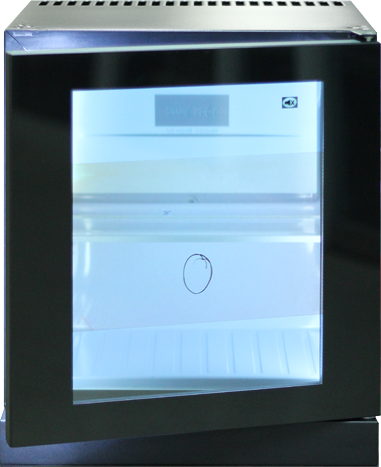 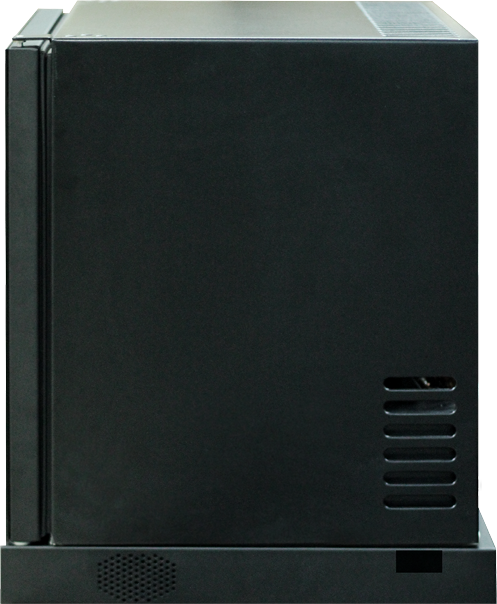 CONTENTS
17인치
냉장고형
(25L)
측면
전원ON (자동으로 콘텐츠 재생, 무한반복)
전원OFF
PAGE
기성품 사용 가능 / 색상 변경 가능 / 사이즈 변경 가능 / 디자인  변경가능
5-2
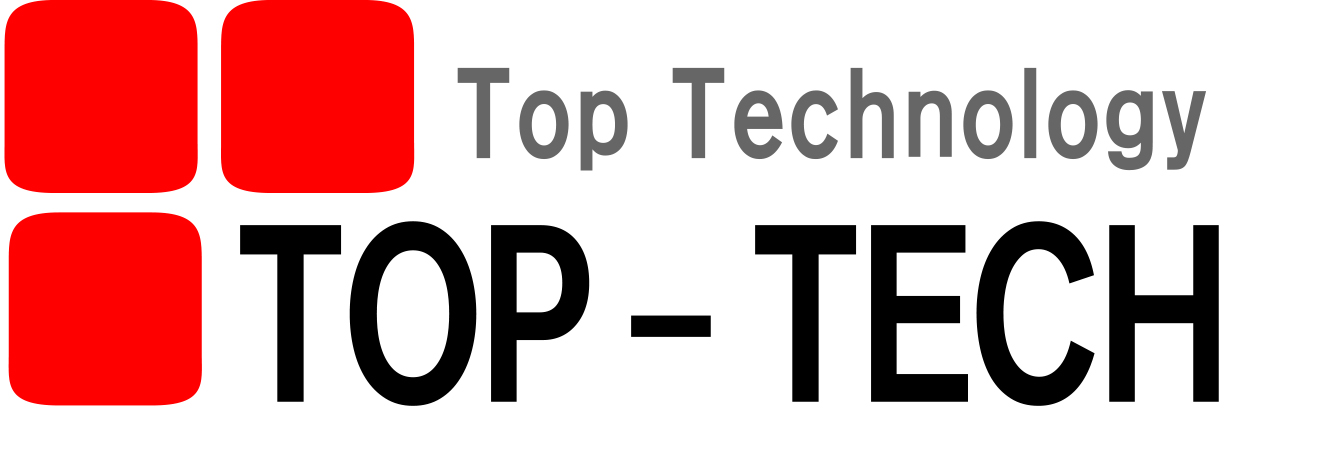 화면을  클릭하시면
영상이 재생됩니다
유튜브에서 보기
기성품 사용 가능 / 색상 변경 가능 / 사이즈 변경 가능 / 디자인  변경가능
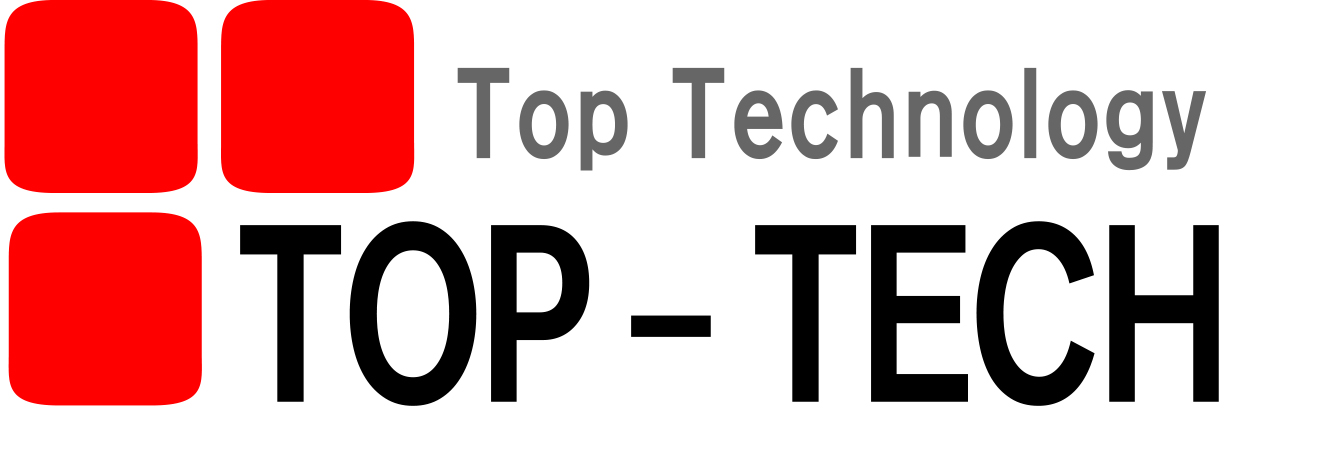 TRANS PARENT LCD SHOWCASE
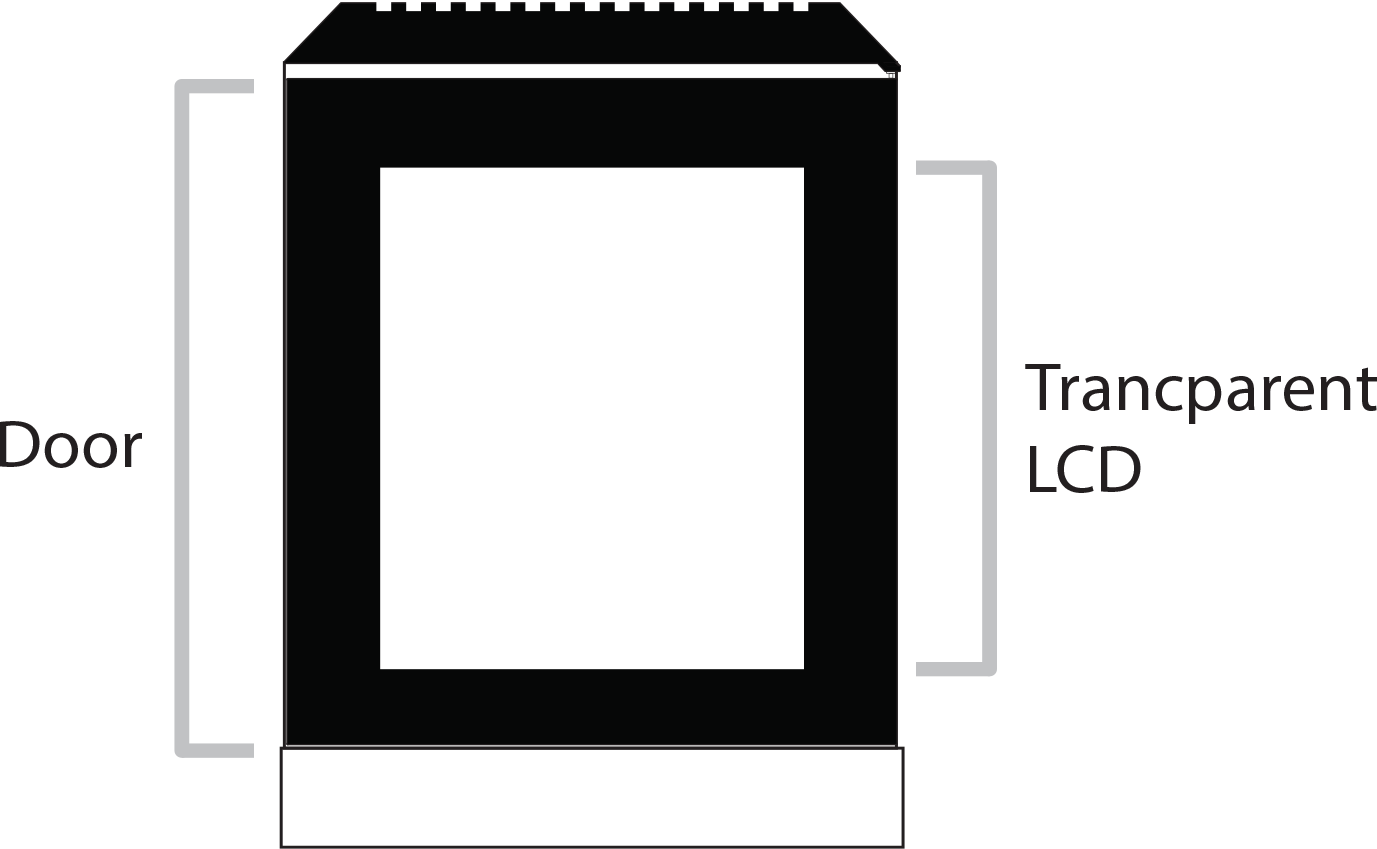 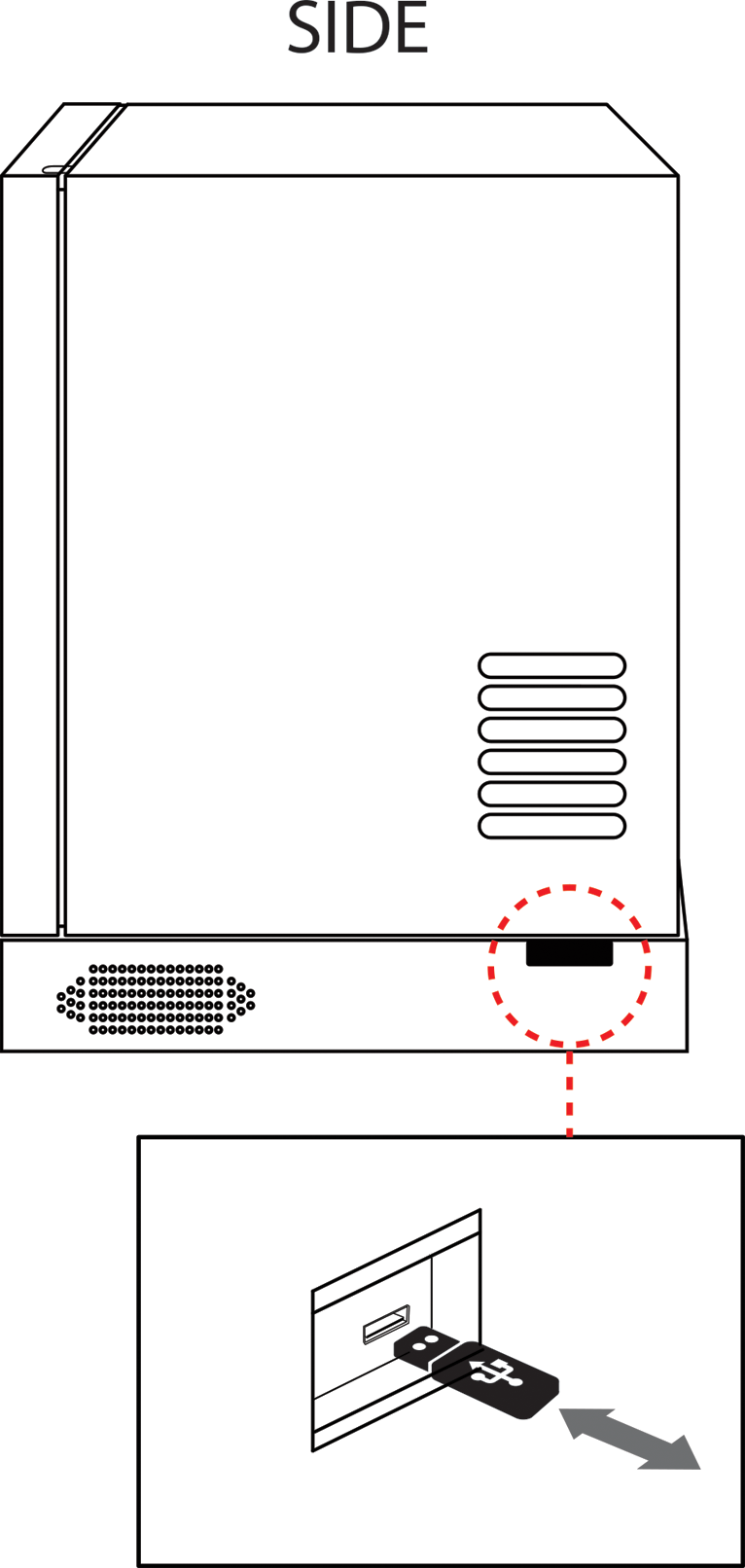 Guide
TRANSPARENTLCD 
PROPOSAL
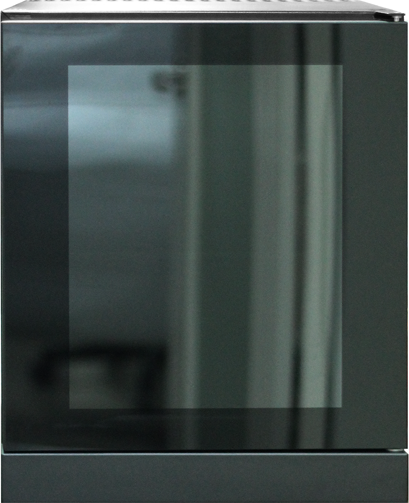 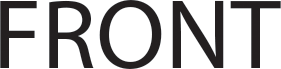 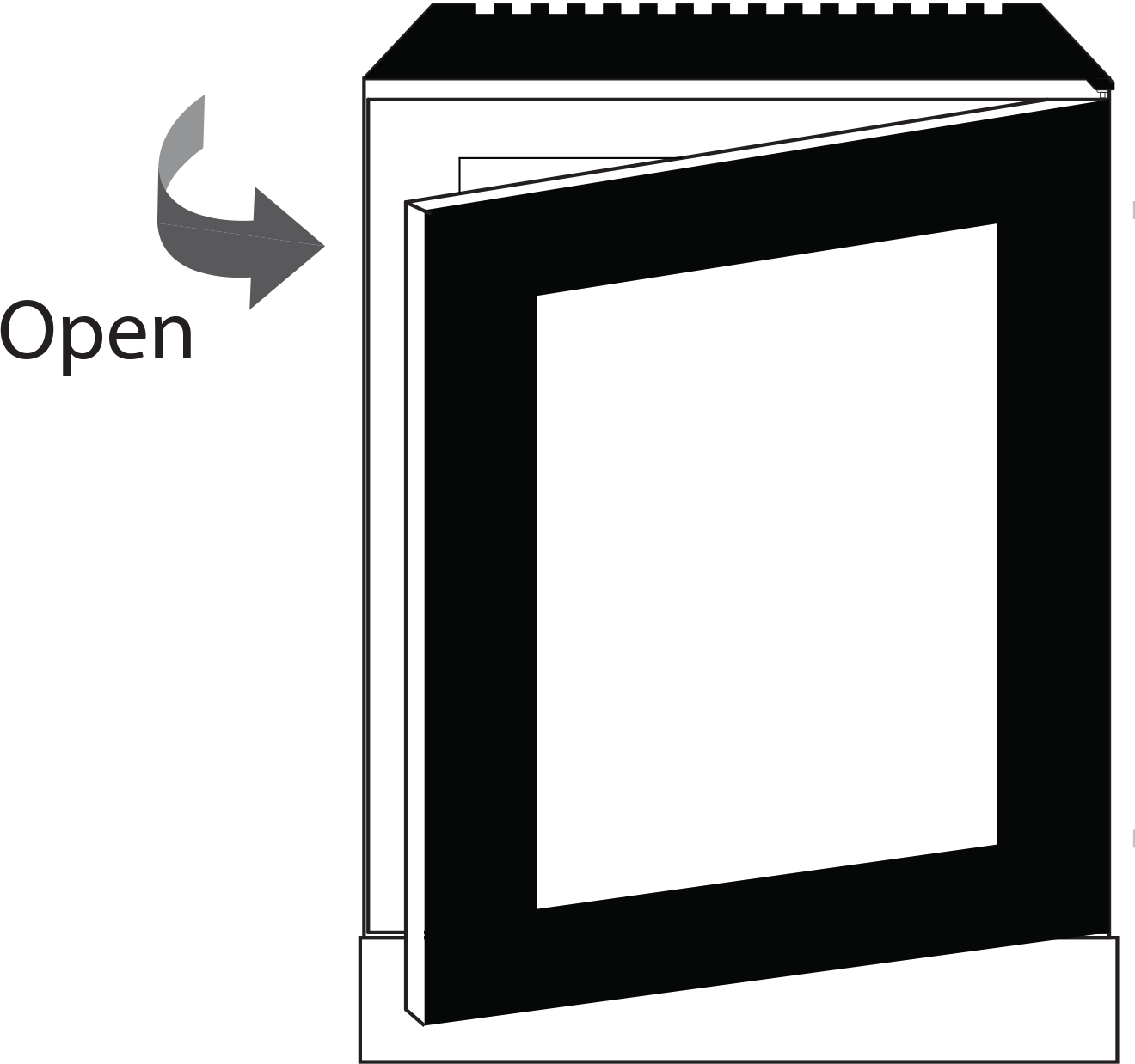 PAGE
6
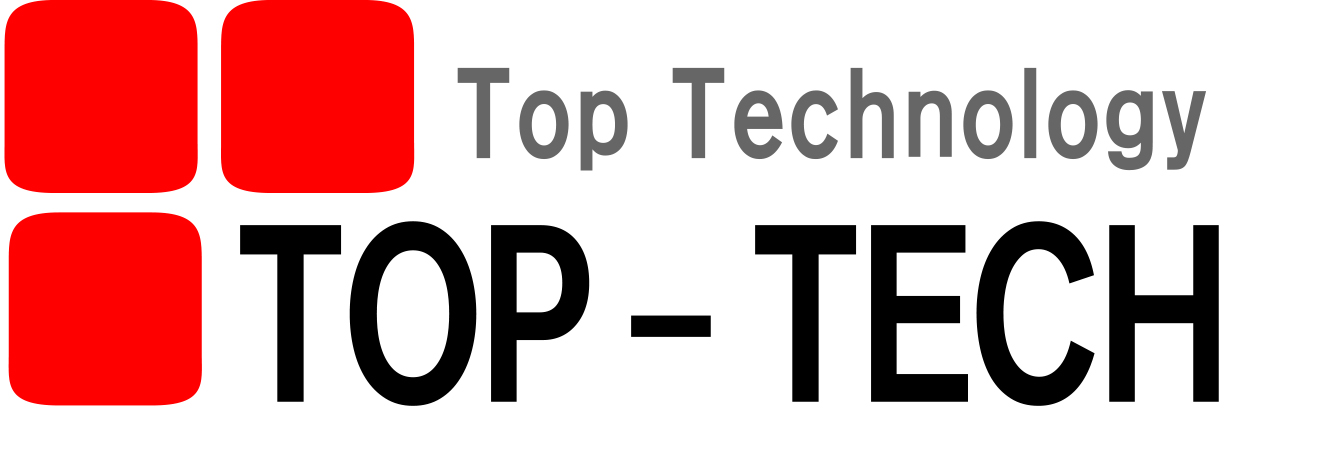 DROWING
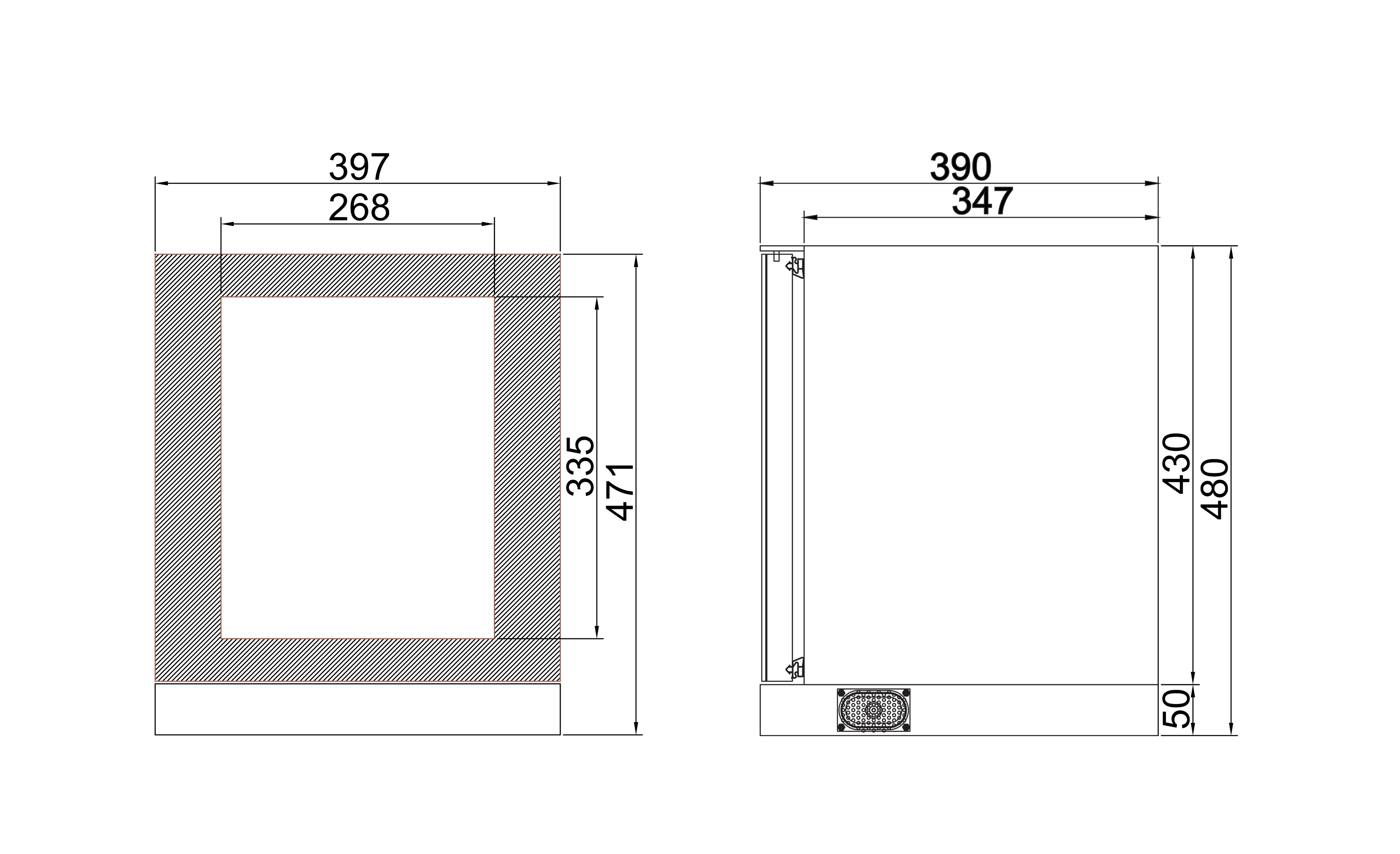 TRANS PARENT LCD 
SHOWCASE
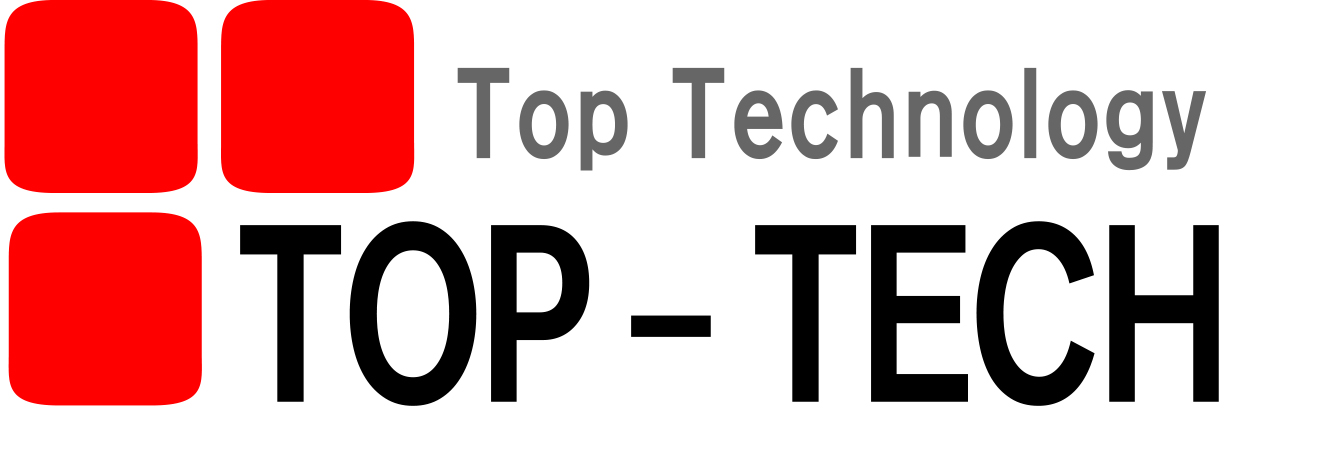 17인치 투명LCD 쇼케이스 냉장고(25L)
TRANSPARENTLCD 
PROPOSAL
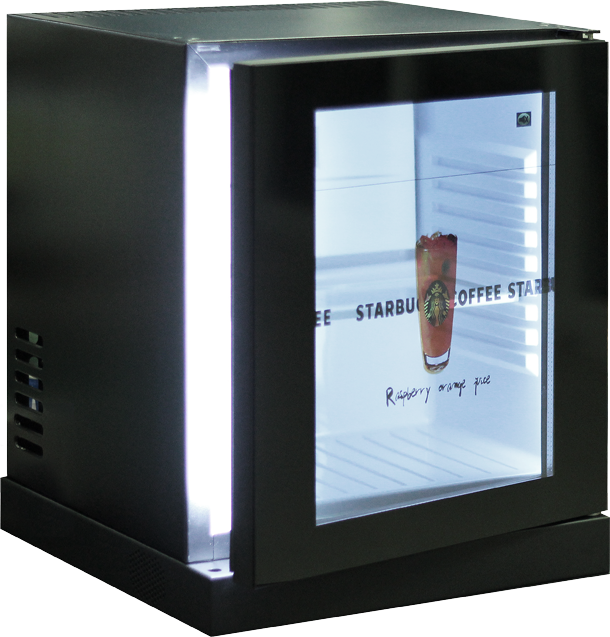 CONTENTS
17인치
21.5인치
15.6인치
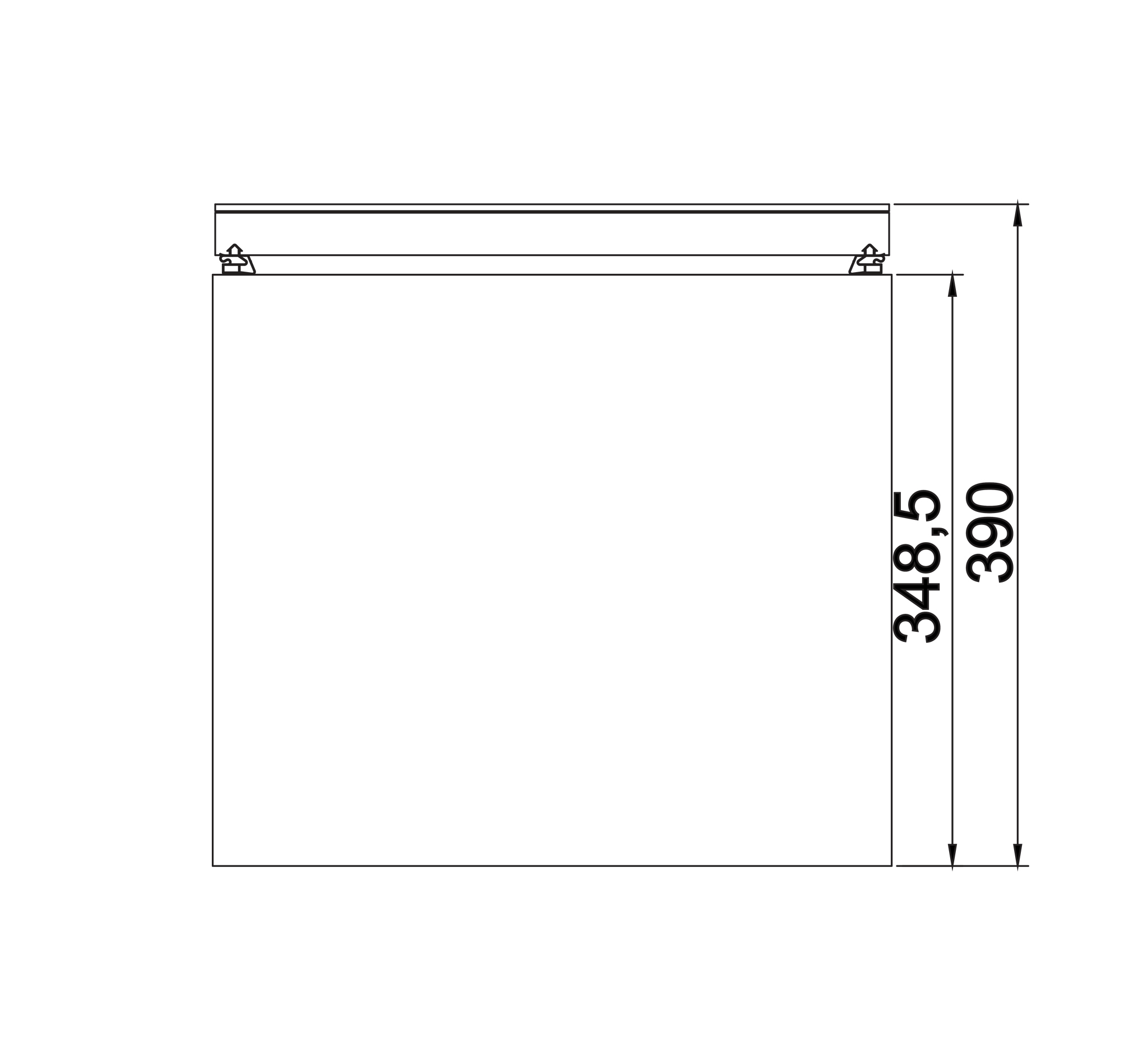 PAGE
8
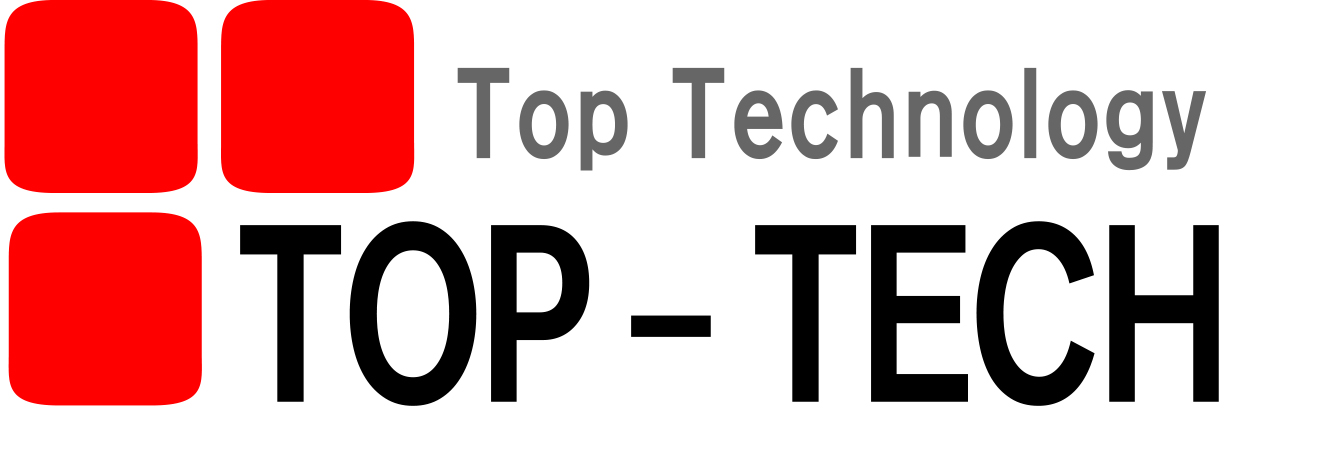 TRANS
PARENT
LCD
SHOW
CASE
THANKYOU